Love and truth,truth and love
2nd and 3rd John
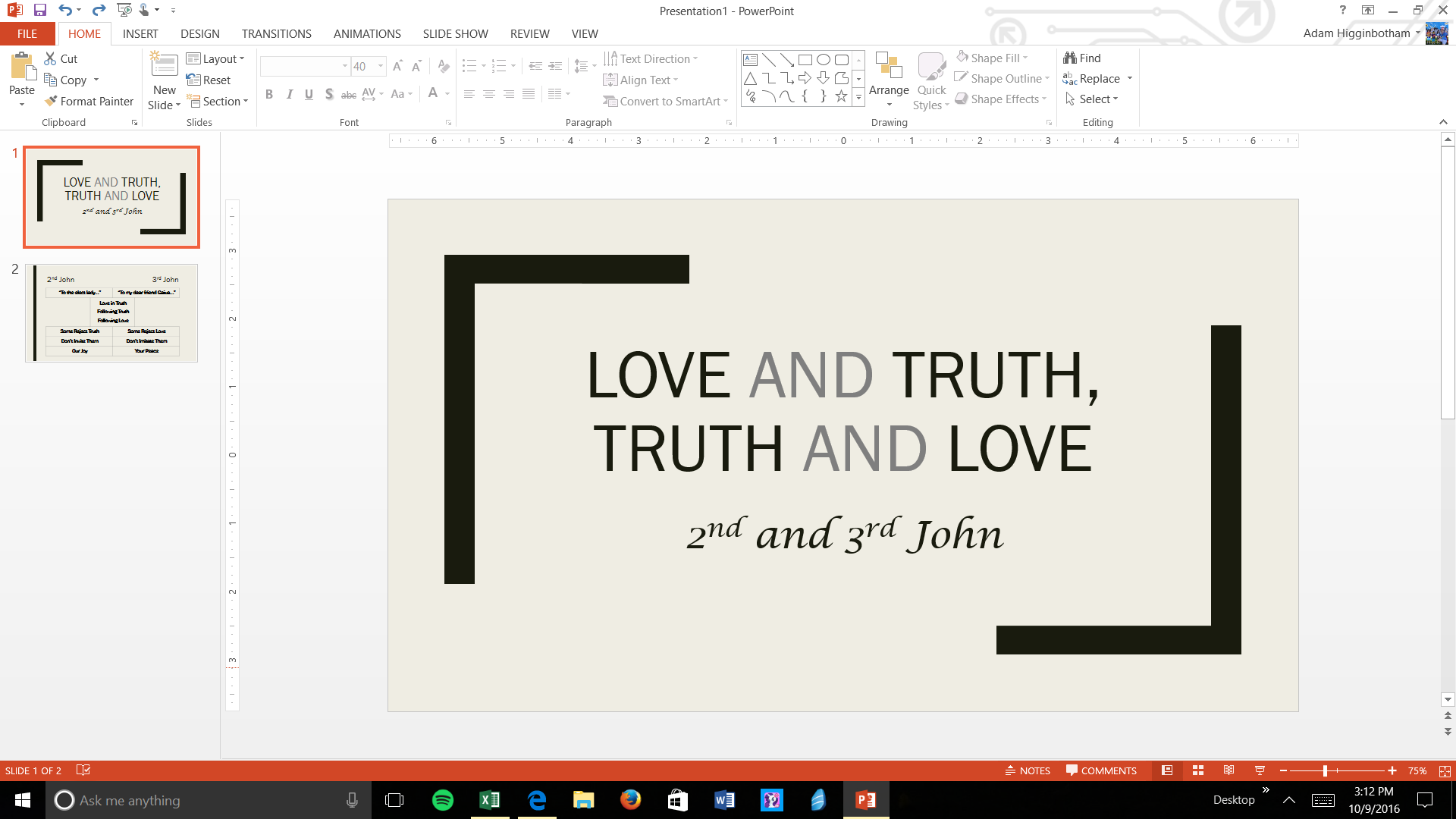 The author of these letters is unspecified in the text
“The Elder”
The language used points to similar/identical language from 1 John.

Main ideas are also identical to 1 John:
Truth = 16x
Love = 6x
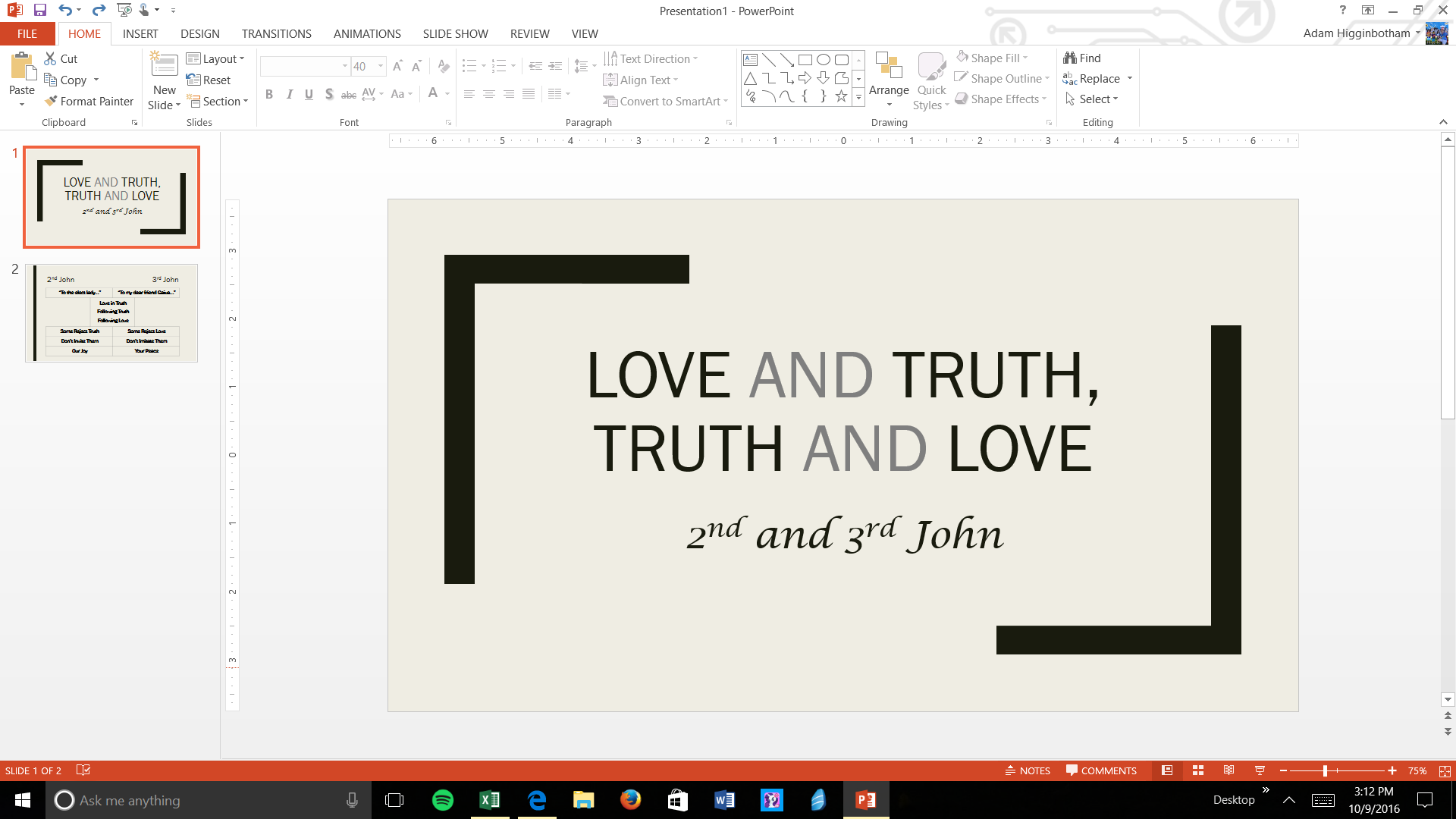 2nd John
3rd John
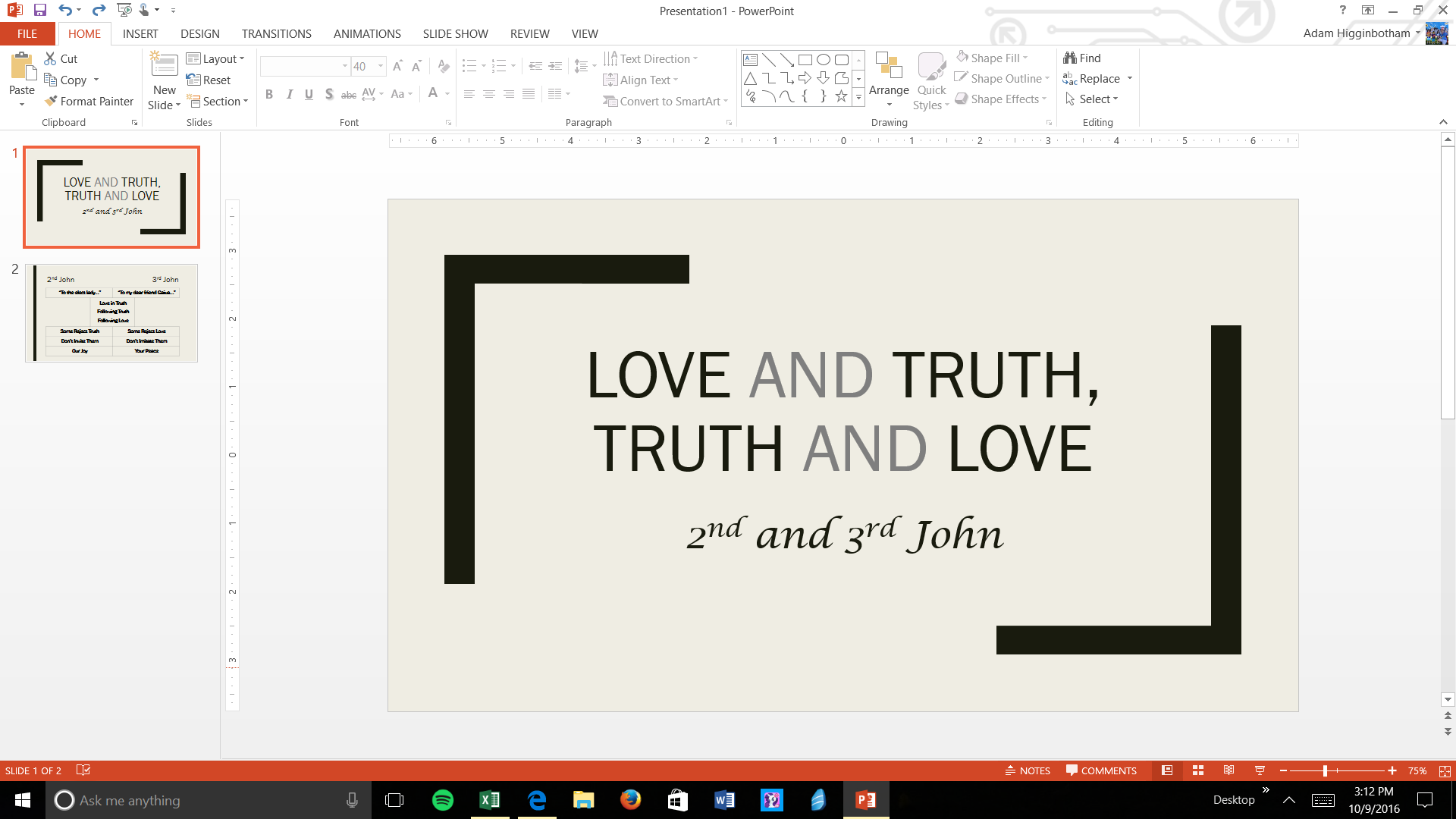 2nd John
3rd John